Thực đơn 
        Ngày 15/11/2024
BUỔI SÁNG:
- Cháo ngũ sắc
- Sữa
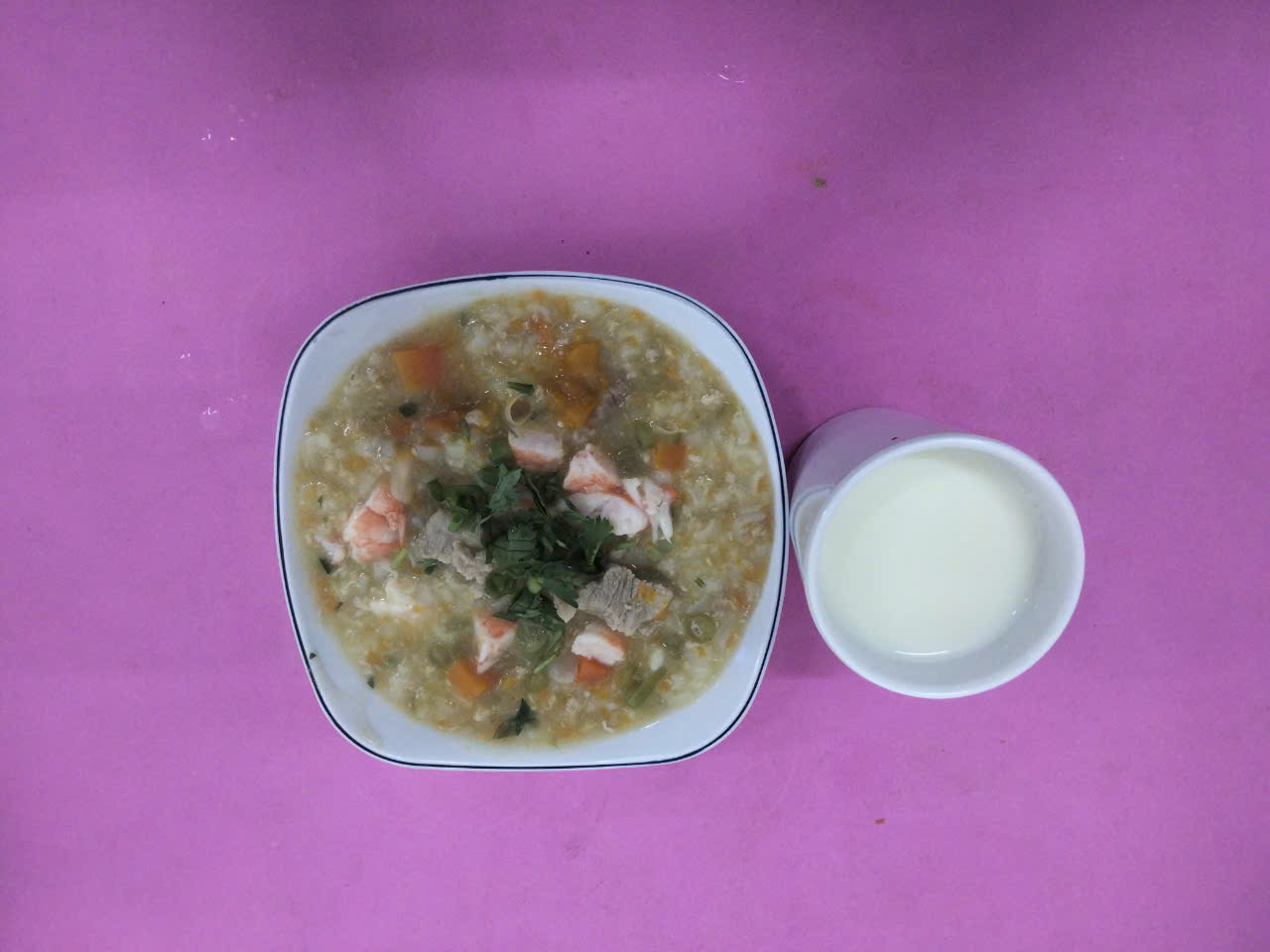 BUỔI TRƯA:
Bún Thái (tôm, mực, cá, rau muống); Mì xào bò
Tráng miệng: Nước tắc
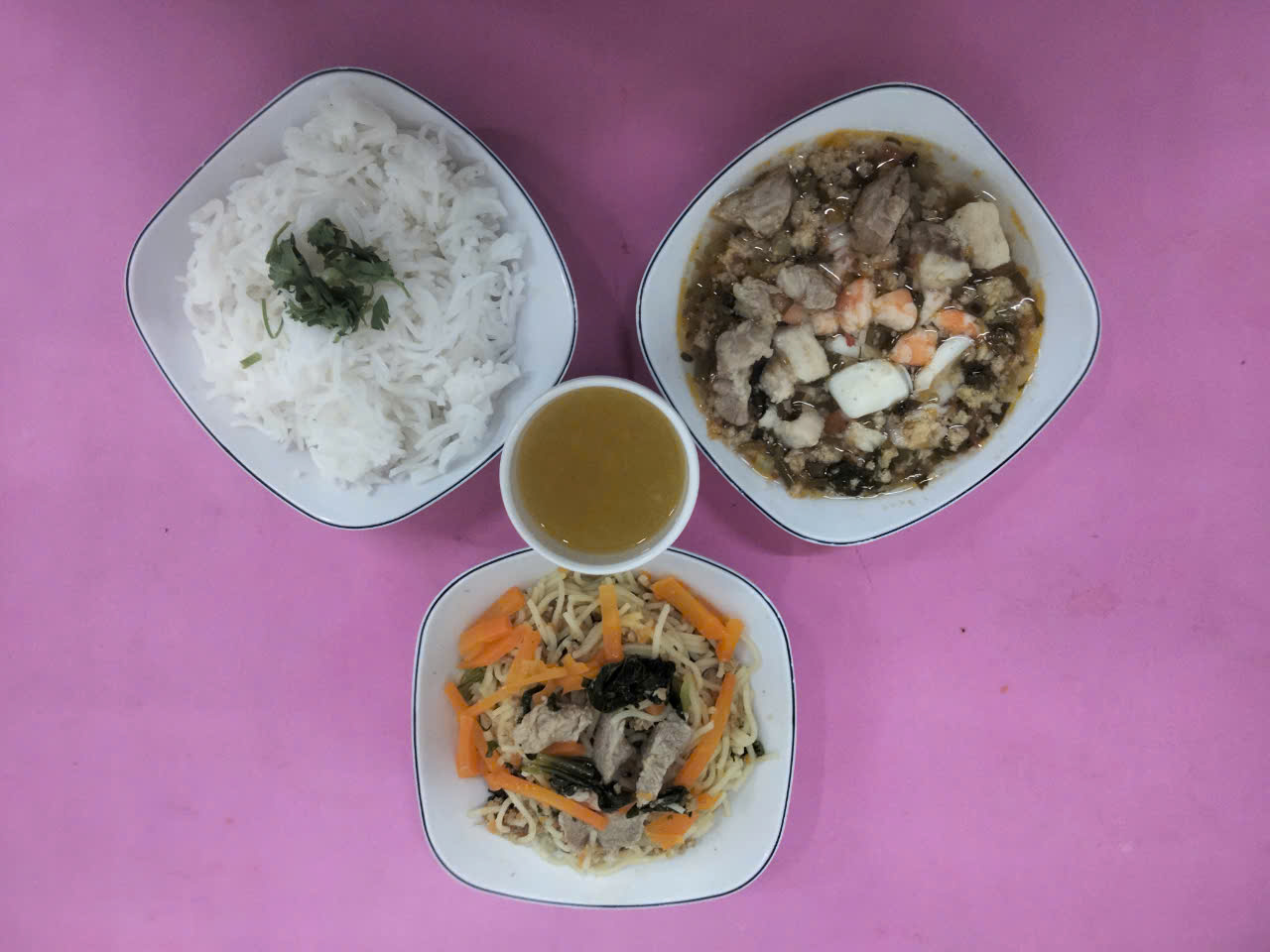 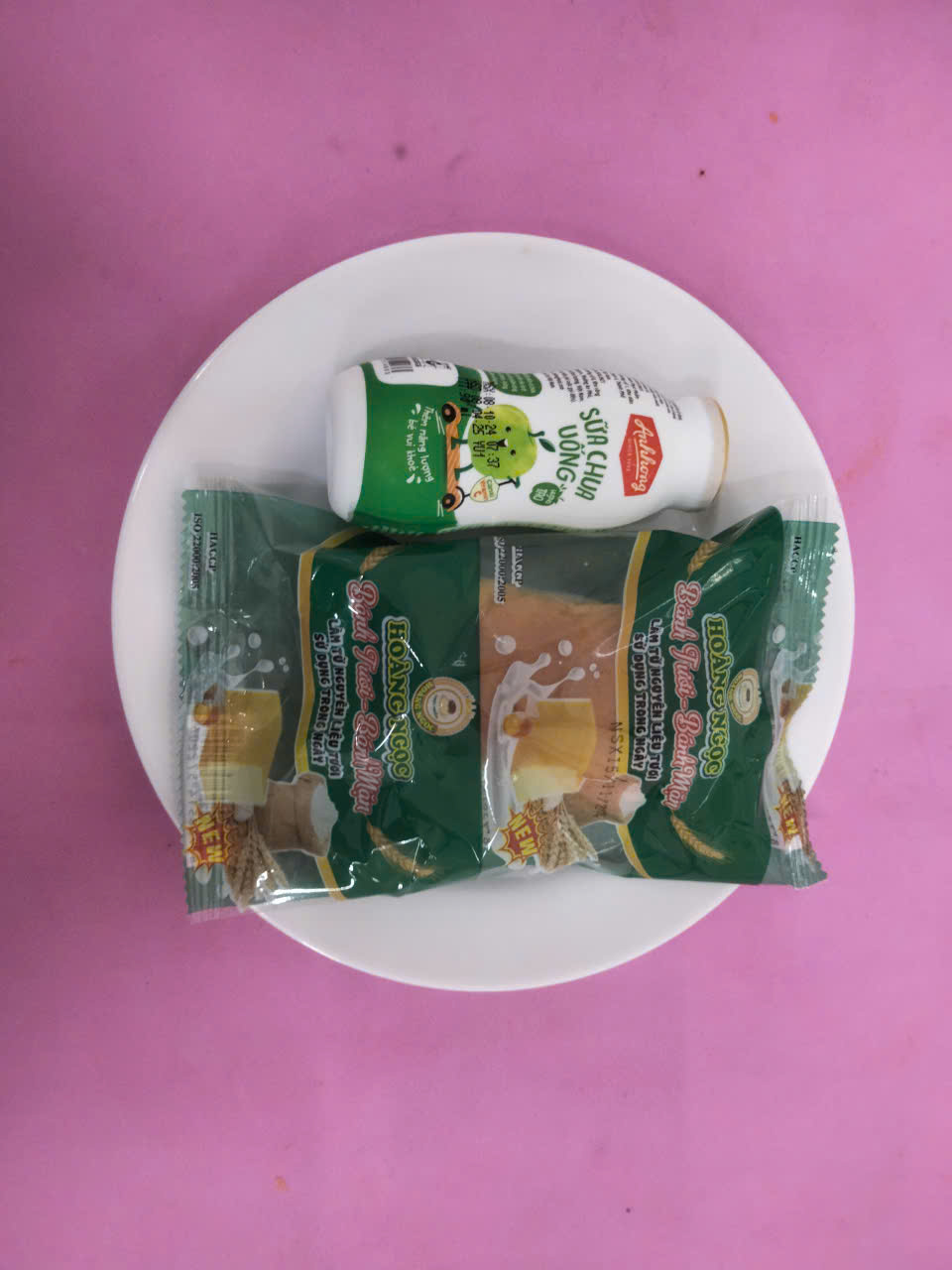 BUỔI XẾ:
Bánh mì bơ đường
Tráng miệng: Sữa chua vị táo